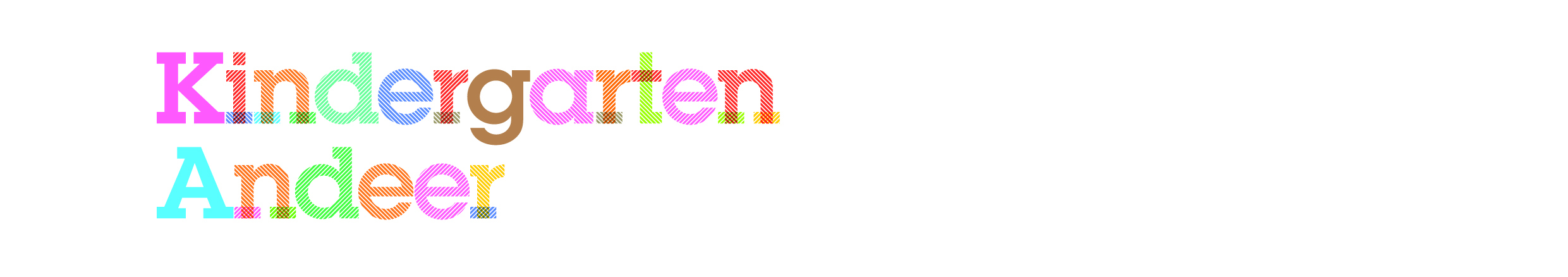 STUNDENPLAN 2023/24
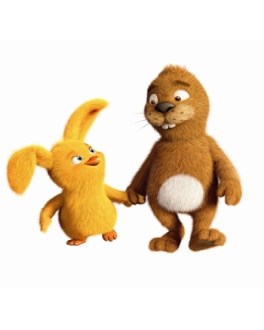 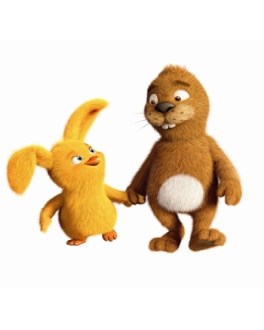 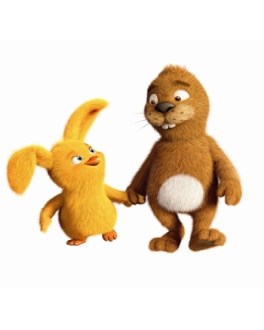 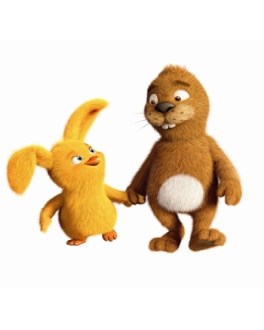 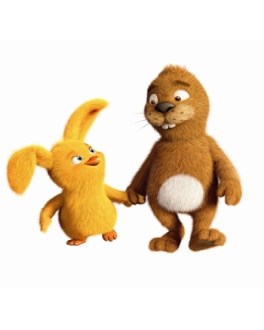 TURNEN
07h45 MF
WALDTAG
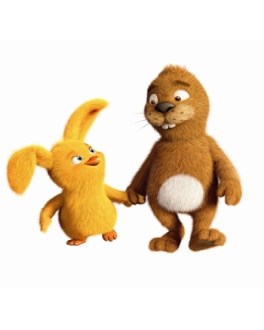 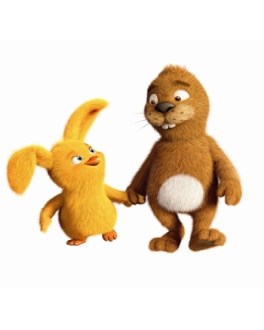 Kindergarten Andeer
Annika Barandun
Veia da Mulegn 22a
7440 Andeer
annika.barandun@sv-schams.ch
IF: Integrierte Förderung	MF: Musikalische Früherziehung (betrifft nur die Grossen)
Abmeldungen: 
absenz.kiga@sv-schams.ch 	 	Kindergarten Andeer:	081 650 77 06
		Annika Barandun:	078 923 84 38
		Jutta Ruettger:	+4916092620280
		Larissa Dünner:	079 702 18 39